GRADUATE SCHOOL POLICY UPDATES
GRAD ADVISOR ZOOM MEETING 
3/31/2020
10:00 – 11:00 am



Meeting will start shortly. Please mute your mics and turn off your video.
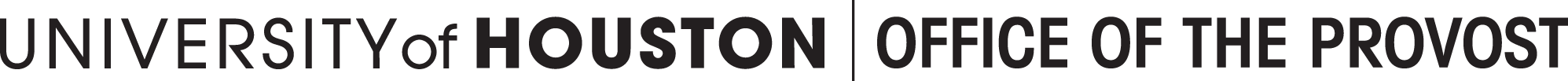 ACADEMIC AFFAIRS
INTERIM GRADUATE GRADING POLICY

Full policy found here:
https://uh.edu/provost/policies-resources/student/interim-graduate-grade-policy/index
Effective Spring 2020 and summer mini session 

Faculty enter grades according to current grading policy (letter, S/U) (grades due May 11)

Students may choose to keep the letter grade or convert to S/NCR (decide by May 18)

Goal is to provide students flexibility/options recognizing the many ways that students have been impacted by COVID-19
[Speaker Notes: New Staff/Transitional]
Interim Graduate Grade Policy (Spring 2020)**Professional Students should check with your program for eligibility.
S = satisfactory; credit; no impact on gpa
NCR= no credit reported; no impact to GPA; not considered W
Advisor Resources
Interim Graduate Grade Policy (S/NCR) Questions:
International students: contact Jin Zhang, Director, International Students Services Office: jzhang20@Central.UH.EDU.
Veterans: For GI Bill and all VA Certification/Eligibility questions/issues students should contact UHGIBILL@uh.edu
Scholarships and Financial Aid: You can reach a financial aid representative at (713)-743-1010, option 5. We will also be available through email at sfa@central.uh.edu.
Questions regarding W grades
Q - What is the difference between a W and a NCR?
A - There is no difference in terms of how the W or NCR impact the academic record in that neither one affects the GPA nor accrues credit.  The NCR grade was chosen so that it would designate the extraordinary events of this semester.


Students who dropped from 3/16/2020 to the present and have a W may convert the W to an NCR grade option.  
(contact Tashemia)
The NCR grade was chosen so that it would designate that this semester was impacted by the unusual circumstances of COVID-19.
FAQ’s
Q - I received a C in one of my classes but opted for an S instead under the interim graduate grading policy.  Does this C count toward the low grad (4C-Rule)?
A - No it does not count toward the 12 SCH of low grades (C+ or lower or U).

Q – Can I submit a grade change later?
A – This will be handled on a case-by-case basis with the Graduate School.

Q- I opted for No Credit COVID-19 (NCR) in a course.  Will my gpa be impacted?
A- No, your gpa will not be impacted by a grade of NCR and you will not receive credit.
Registrar announcements/deadline changes
Drop deadline extended to April 10, 2020
University thesis/dissertation deadline has been extended to May 22, 2020
http://publications.uh.edu/content.php?catoid=33&navoid=12280

Tips for Virtual thesis/defenses (in progress)
Registrar updates- GRaduation
The apply to graduate window in self-service will remain open until 05/31/2020. This has been updated on the Academic Calendar. There will be no need to submit late graduation petitions through IRIS for Spring 2020. If any student calls about a late application, please direct them to apply in their MyUH account. The late fee will still apply.

The deadline to submit graduation decisions will be 06/01/2020. We would like to certify as many students as possible before we get too deep into the Summer term. With that being said, we understand there will be students that apply late or have complicated circumstances. We will handle these on a case by case basis and will work with college coordinators to resolve these situations. 

Any students that cannot be certified due to circumstances beyond their control, OUR will move their application to a future term with no additional charge. Please use the “INQUIRY: Graduation Tracking” ticket in IRIS for these situations. We will not require a petition, but we will require a justification for moving the application. This should be entered into the notes on the ticket.
We will post this presentation on our website under advisor resources and will update the page as needed.
Shawn Washington
Associate Director of Grad/Int’l Admissions.
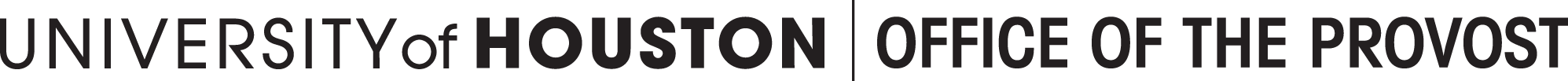 Advisor Pre-Approval Release Date
[Speaker Notes: New Staff/Transitional]
Questions/SUGGESTIONS
Send us the questions that you receive that you believe will be generally applicable so that we can add to our list.
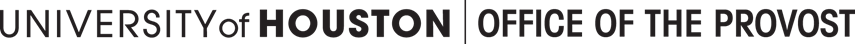 [Speaker Notes: New Staff/Transitional]